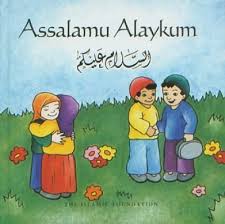 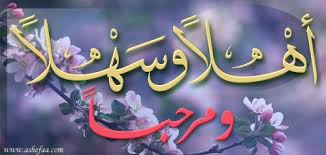 محمد جعفر على، محاضر اللغة العربية، المدرسة العالم الادرش برامبور، ساندبور، رقم الجوال: 01814241162
تعارف المدرس
محمد جعفر علي
المحاضر اللغة العربية
المدرسة العالم الادرش برامبور
ساندبور سادار ,ساندبور.
رقم الجوال : 01814241162
البريد الالكترونى : mzafaralicp@gmail.com
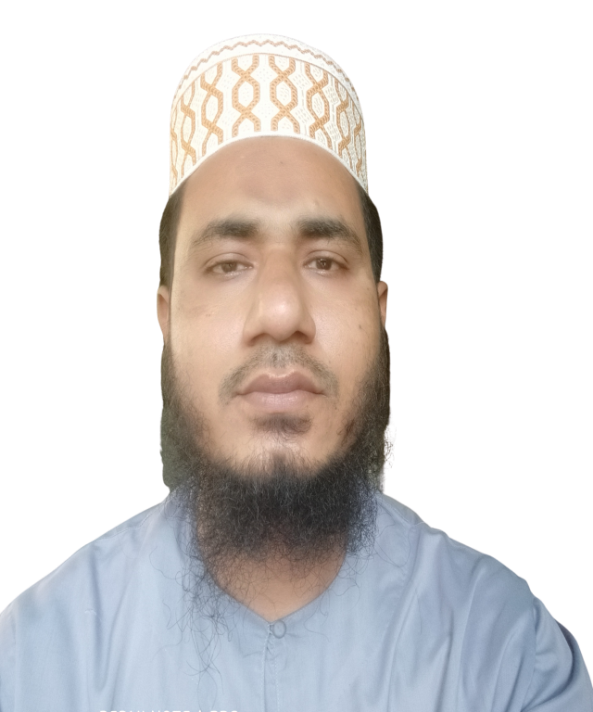 محمد جعفر على، محاضر اللغة العربية، المدرسة العالم الادرش برامبور، ساندبور، رقم الجوال: 01814241162
عنوان الدرس :
الصف العالم
اللغة العربية الاتصالية
النص غير المدروس
التاريخ:  م21.11.2020
محمد جعفر على، محاضر اللغة العربية، المدرسة العالم الادرش برامبور، ساندبور، رقم الجوال: 01814241162
انظروا الى الصور:
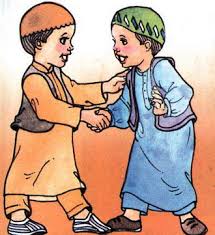 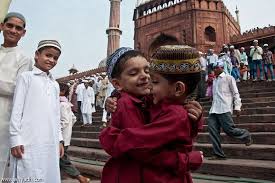 فى اي يوم نفعل هكذا؟
محمد جعفر على، محاضر اللغة العربية، المدرسة العالم الادرش برامبور، ساندبور، رقم الجوال: 01814241162
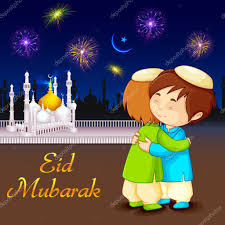 نفعل هكذا فى اليوم العيد.
محمد جعفر على، محاضر اللغة العربية، المدرسة العالم الادرش برامبور، ساندبور، رقم الجوال: 01814241162
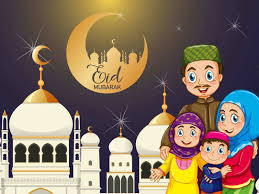 الاعياد للمسلمين
محمد جعفر على، محاضر اللغة العربية، المدرسة العالم الادرش برامبور، ساندبور، رقم الجوال: 01814241162
النتائخ من الدرس
يستطيع الطلاب بعد انتهاء هذا الدرس –
• ان يبين تعريف الاعياد للمسلمين.
• ان يشرح اهتمام الاعياد فى الاسلام.
• ان يستخرج الأسماء الجامدة والمشتقة من النص.
• ان يقول الكلمات المتضادة من النص.
• ان يبدل عدد الكلمات.
محمد جعفر على، محاضر اللغة العربية، المدرسة العالم الادرش برامبور، ساندبور، رقم الجوال: 01814241162
النص غير المدروس
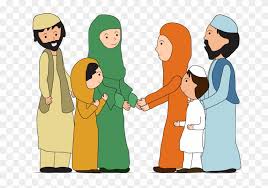 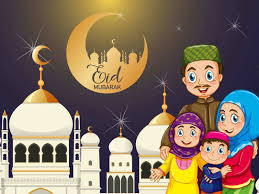 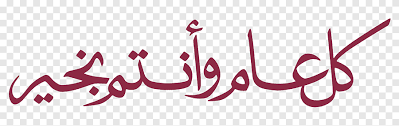 اهتم الاسلام بالاعياد اهتماما كبيرا، اولا : لانها كانت موجودة فى المجتمعات القديمة ايضا، وثانيا : لانها امر ضرورى لكل امة حتى يكون لها اعياد فى ايامها، تفرح بها وتستريح من تعب العمل. واعياد كل امة ترتبط بدينها او بحوادث مهمة لها اثر كبير فى حياتها.
محمد جعفر على، محاضر اللغة العربية، المدرسة العالم الادرش برامبور، ساندبور، رقم الجوال: 01814241162
النص غير المدروس
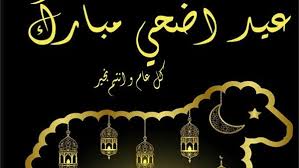 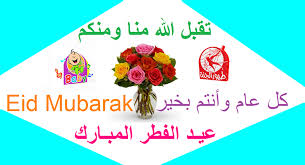 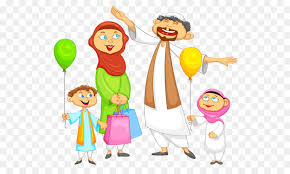 ولكن الاسلام لم يترك المسلمين يحتلفون بايام كانوا يحتلفون بها قبل الاسلام بل جعل لهم عيدين مرتبطين بعبادتين من اهم عبادات الاسلام. وهما : عيد الفطر بعد ان ينتهى المسلمون عن عبادة الله فى الصوم، ويفرحوا بفطرهم. وعيد الاضحى بعد ان يؤدى الحجاج اهم ركن فى عبادة الحج، وهو الوقوف بعرفة، ويفرحوا بما ادوا من عبادة فى اطهر مكان واقدس ارض.
محمد جعفر على، محاضر اللغة العربية، المدرسة العالم الادرش برامبور، ساندبور، رقم الجوال: 01814241162
العمل الازواج
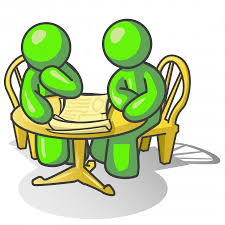 ماذا يفعل المسلمون فى ايام العيدين؟
استخرج الأسماء الجامدة من النص
عبادة
الفطر
دين
العمل
امة
امر
الاسلام
استخرج الأسماء المشتقة من النص
اهم
المسلمين
مهمة
امجتمعات
موجودة
اقدس
اطهر
محمد جعفر على، محاضر اللغة العربية، المدرسة العالم الادرش برامبور، ساندبور، رقم الجوال: 01814241162
الكلمات المتاضدة
الكفر
الاسلام
صغير
كبير
المنفردات
المجتمعات
الجديدة
القديمة
ممات
حياة
بعد
قبل
خلاعة
عبادة
محمد جعفر على، محاضر اللغة العربية، المدرسة العالم الادرش برامبور، ساندبور، رقم الجوال: 01814241162
استبدل عدد الكلمات
عيد
اعياد
المجتمع
المجتمعات
الاعمال
العمل
يوم
ايام
اديان
دين
حادثة
حوادث
الصيام
الصوم
الحاج
الحجاج
المسلم
المسلمون
امكنة
مكان
محمد جعفر على، محاضر اللغة العربية، المدرسة العالم الادرش برامبور، ساندبور، رقم الجوال: 01814241162
تقييم
اذكر مفردا من الجمع
امر
امور
امة
امم
اثر
اثار
عيد
اعياد
ركن
اركان
عبادة
عبادات
الواجب المنزلى
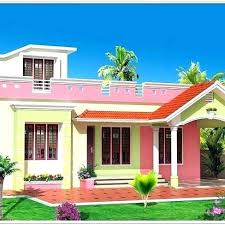 ما العيدان اللذان جعلهما الاسلام للمسلمين؟ ولماذا اهتم الاسلام بالاعياد اهتماما كبيرا؟
محمد جعفر على، محاضر اللغة العربية، المدرسة العالم الادرش برامبور، ساندبور، رقم الجوال: 01814241162
شكرا جزيلا ولكم العافية
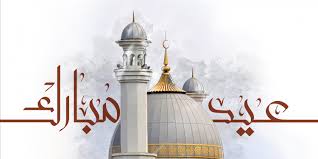 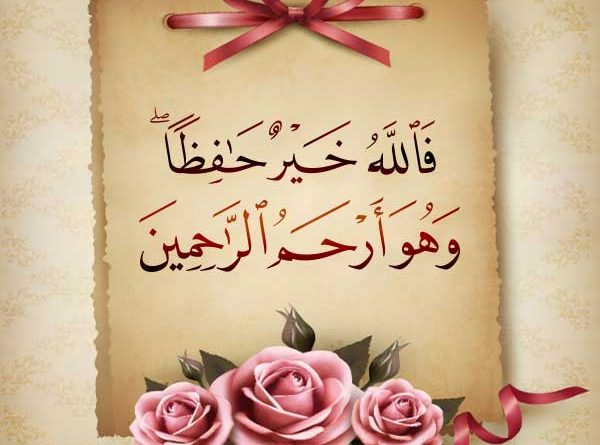 محمد جعفر على، محاضر اللغة العربية، المدرسة العالم الادرش برامبور، ساندبور، رقم الجوال: 01814241162